Epilepsy
Jaime Sagona, M.A. 
and
Kimberley Spire-Oh, Esq.
Person First Language for Epilepsy
A person who has epilepsy
People with seizure disorders

NOT
An epileptic
A victim of epilepsy
An epilepsy sufferer
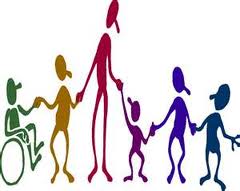 Famous People with Epilepsy
* Bud Abbott	           * Lil’ Wayne
* Rondé Barber             * Napoleon I
* Tiki Barber                 * Edgar Allan Poe
* Richard Burton           * Prince
* Julius Caesar              * Theodore Roosevelt
* Lewis Carroll	           * Socrates
* Fyodor Dostoevsky     * Harriet Tubman
* George Gershwin        * Vincent van Gogh
* Danny Glover              * Neil Young
* Florence Griffith Joyner
[Speaker Notes: Rondé and Tiki Barber are twins.]
Statistics
Epilepsy affects over 3 million Americans of all ages - more than multiple sclerosis, cerebral palsy, muscular dystrophy, and Parkinson’s disease combined.

In America, epilepsy is as common as breast cancer and takes as many lives.
Statistics
One in 10 people will experience a seizure in their lifetime.


One in every 100 people will develop epilepsy.


Almost 500 new cases of epilepsy are diagnosed every day in the United States.
Statistics
Epilepsy results in an estimated annual cost of $15.5 billion in medical costs and lost or reduced earnings.

Historically, epilepsy research has been underfunded. Each year the National Institute of Health spends $30 billion on medical research, but just ½ of 1% of that is spent on epilepsy.
What is a Seizure
A seizure occurs when neurons in the brain create abnormally increased electrical activity that temporarily interrupts normal electrical brain function.

If the seizure spreads through the entire brain, many brain functions may be involved. This is called a generalized seizure.
   
If electrical activity is localized or isolated to a specific area of the brain. That is called a focal seizure.
What is Epilepsy
Epilepsy is a seizure disorder.

A person with epilepsy has had two or more unprovoked seizures, regardless of seizure type.

The seizures may result from a hereditary tendency or a brain injury, but often the cause in unknown.
[Speaker Notes: Many use the term “seizure disorder” instead of epilepsy because “epilepsy” seems more serious or stigmatizing. However, almost all seizure disorders are epilepsy. 
Unprovoked means that the seizures are not brought on by a cause such as alcohol withdrawal, heart problems, or extremely low blood sugar.]
Causes of Epilepsy
Epilepsy has no identifiable cause in about half of those who have the condition. Epilepsy can develop at any age and can be a result of genetics, stroke, head injury, and many other factors.

In the other half, it may be traced to various factors:
Genetic Influence
Developmental Disorders
Prenatal Injury
Head Trauma
Medical Disorders
Dementia
Diseases
Calcium Channelopathies
Auras
An aura is a distinctive feeling or some other indication that a seizure is about to occur.

Auras vary significantly between different people.

Not every person with epilepsy will experience an aura before a seizure.
Types of Seizures
There are over 40 different types of seizures.

Seizures are classified into two main types: generalized and partial (focal).

The difference between the two main seizure types is their location of origin.

Generalized seizures have an electrical discharge throughout the entire brain at the same time, whereas the discharge during partial seizures are isolated to one area.
Generalized Seizures
Generalized seizures appear to start in all parts of the brain simultaneously and have no identifiable onset.

Many generalized seizures start and spread so quickly it is impossible to identify the source.
Types of Generalized Seizures
Tonic seizures

Clonic seizures

Tonic-clonic seizures (formerly known as grand mal seizures)

Absence seizures (formerly known as petit mal seizures)

Myoclonic seizures

Atonic seizures
Tonic Seizures/ Tonic Phase
During a tonic seizure, the person’s muscles initially stiffen and they lose consciousness. The person’s eyes roll back into their head as their muscles contract and the back arches. As the chest muscles tighten, it may become harder for the person to breathe. The lips and face may take on a bluish hue, and the person may begin to make gargling noises.

Many observers have the misconception that the person is in danger of “swallowing their tongue,” so they attempt to put something in the person’s mouth.
[Speaker Notes: Swallowing your tongue is actually impossible, and any attempt to open the tightly clenched jaw may cause more harm than good.]
Clonic Seizures/Clonic Phase
During a clonic seizure, a person’s muscles begin to spasm and jerk. The elbows, legs and head will flex, and then relax rapidly at first, but then the frequency of the spasms will gradually subside until they cease altogether.

It is common for a person to let out a deep sigh, after which normal breathing resumes.
Tonic-Clonic Seizures
A tonic-clonic seizure is a phase of a tonic seizure followed by a phase of a clonic seizure.

After a person transitions from the tonic to the clonic phase and to the post-seizure period, they’ll likely remain unconscious for a few minutes or more, depending on the severity of the seizure.

During this time, the brain is extremely active trying to stop the cells from firing to bring the seizure under control.
[Speaker Notes: It is rare to experience a tonic or clonic seizure without the other

When the person wakes up, they may have sore muscles and be tired or confused. The best thing to do is to be assuring and supportive]
Absence Seizures
An absence seizure is a very uncommon seizure that begins suddenly and occurs without any warning signs.

People experiencing absence seizures typically appear to stare without moving.
 
Usually lasting less than 15 seconds, absence seizures can occur many times a day and may be mistaken for daydreaming.

While the people may not remember what happened during the seizure, they’ll typically return to alertness as soon as the seizure is finished.
Myoclonic Seizures
Myoclonic seizures result in an increase in muscle tone.

Patients having myoclonic seizures typically react as if hit from a single jolt of electricity.

Any part of the body may stiffen, giving a rapid jerking motion.

The area of the brain stem responsible for increasing and decreasing muscle tone are close together- meaning atonic and myoclonic seizures probably begin in the same place.
[Speaker Notes: Patients experiencing sudden dramatic changes in muscle tone can often have both types of seizures.]
Atonic Seizures
Also known as drop attacks or drop seizures.

Atonic seizures cause the muscles to go limp.

The patient’s body may slump or crumple to the ground, possibly causing injury.
Partial (Focal) Seizures
Partial (focal) seizures refer to seizures beginning in one area of the brain.

By observing which area of the body is affected by the seizure, doctors can identify where in the brain the seizure occurred.
Types of Partial Seizures
There are two types of partial seizures: complex partial seizures and simple partial seizures.
 
The difference between the two types is that consciousness is impaired or lost during a complex partial seizure, and consciousness is retained during a simple partial seizure.
Possible Symptoms of Complex Partial Seizures
Last 1 to 2 minutes

May have an aura

Automatisms (such as lip smacking, picking at clothes, fumbling)
Unaware of environment

May wander

May have amnesia of seizure events

Mild to moderate confusion during

Sleepy afterward
[Speaker Notes: Complex Partial Seizures- Seizures originating in one area of the brain that affect consciousness.]
Simple Partial Seizures
Seizure occurs in one area of the brain. May spread to other areas.

Consciousness is not lost during a simple partial seizure.

Doctors typically organize them into four areas, depending on the location in the brain and parts of body affected.

Motor, Sensory, Autonomic, Psychic
Motor Simple Partial Seizures
A simple partial seizure with motor symptoms will affect muscle activity, causing jerking movements of the foot, face, arm, or other part of the body.
Sensory Simple Partial Seizure
A simple partial seizure with sensory symptoms affect the senses.
 
For example: hearing, seeing, feeling, tasting, smelling things that are not there. Possible hallucinations, and other distortions.
Autonomic Simple Partial Seizure
A simple partial seizure with autonomic symptoms affects the part of the brain responsible for involuntary functions.

 It may cause changes in blood pressure, heart rhythm, bowel function, etc.
Psychic Simple Partial Seizure
A simple partial seizure with psychic symptoms affects parts of the brain that trigger emotions or previous experiences.

It may cause feelings of fear, anxiety, joy, déjà vu, jamais vu, etc
Multi-Seizure Types & Morphing
People can have more than one seizure type.

The type of seizures that people can have can also change. This is called morphing.

Examples: partial to generalized, generalized to partial (rare), two types of partial, two types of generalized, etc.
Reflex Epilepsies
Reflex Epilepsies are a group of epilepsies in which seizures are brought on by a certain stimulus.

A stimulus could be a sound, type of light, an action (like reading), or even thinking about a topic.

Example: Photosensitive epilepsy
Women and Epilepsy
The hormones estrogen and progesterone may influence seizure occurrence in women.

Catamenial epilepsy: type of epilepsy that has tendency for increased seizures related to the menstrual cycle.

Women with epilepsy can have healthy pregnancies, but planning ahead is important.

Some anti-seizure medications can cause risk to the fetus. It is important to work with your doctor to determine a plan of treatment for pregnancy before you get pregnant. Here is a great resource: The Antiepileptic Drug (AED) Pregnancy Registry, http://www.aedpregnancyregistry.org/index.htm.
Co-Existing Disorders
Developmental Disorders

Metabolic Disorders

Migraines
 
Pulmonary Disorders

Renal Disorders

Sleep Disorders

Infantile Spasms

Lennox- Gastaut Syndrome

Autism Spectrum Disorders
Headaches & Migraines and Epilepsy
Ictal headaches are headaches that occur before or after a seizure. Or in rare occurrences during a seizure.

People with epilepsy have a higher risk for migraines.

A new study showed a genetic link between epilepsy and migraines.
 
People with a strong family history of epilepsy have a strong risk factor for migraines.
Cerebral Palsy and Epilepsy
Epilepsy is common in people with cerebral palsy.
 
This is because people with cerebral palsy often have brain injury. This brain injury makes it easy for seizures to occur.
[Speaker Notes: Brain injuries create seizures by providing focus for abnormal nerve impulses to occur]
Hydrocephalus and Epilepsy
Seizures are not an common occurrence for people with hydrocephalus. (restate)

Studies have shown that the most likely reason for the development of epilepsy associated with HS is malformations of the cerebral cortex.
Autism and Epilepsy
New research has shown that adults with epilepsy are more likely to have a greater number of characteristics of autism and Asperger’s.

The scientists found that seizures interfere with neurological function that affects social functioning in the brain--causing the similar characteristics to autism.
Autism and Epilepsy
It is estimated that as many as 1/3 of individuals with an autism spectrum disorder also have epilepsy.

Experts propose that some of the brain abnormalities associated with autism may contribute to seizures.
Autism and Epilepsy
Silently Seizing by Caren Haines R.N. discusses unrecognized seizures and their damaging impact on individuals on the autism spectrum.

Many children with autism do not receive effective treatment because the epilepsy element is not addressed.

Measurable gains have been seen for children when treated early for epilepsy.
Mood Disorders and Epilepsy
Epilepsy and mood disorders appear to share a common neurobiology.
Interictal dysphoric disorder (IDD) is a mood disorder found found in people with epilepsy.
Characteristic of IDD is having at least three of eight of the following symptoms between seizures:
Depression, anergia, pain, insomnia, fear, anxiety, paroxysmal irritability, euphoric mood
[Speaker Notes: Rare only about 17% of people with epilepsy have it.]
Depression and Epilepsy
People with epilepsy may be more likely than other people to experience emotional changes.

Depression and mood changes can occur before, during, or after a seizure.

People with a history of depression have a 3 to 7 times higher risk of developing epilepsy.

There is a higher incidence of depression in people with epilepsy than in the general population or in individuals with other chronic conditions, such as diabetes.
Cognition and Epilepsy
Cognitive impairment can be associated with chronic epilepsy.

In adults this can include mental slowness, memory difficulties, and attention deficits.

In children this include language problems, learning difficulties, poor academic outcome, and behavior problems.
Mortality and Epilepsy
Epilepsy occasionally can be fatal.

This uncomfortable truth often is hidden or ignored because it is relatively rare and so hard to discuss.

Overall, epilepsy increases the risk of dying by between 1.6 and 3 times that of the general population.

Types of Conditions Causing Increased Mortality in Epilepsy
1. Ordinary mortality from usual causes of death.
2. Death due to the illness that is causing the epilepsy.
3. Death from associated conditions, such as depression.
4. Trauma or drowning from seizures. 
5. SUDEP: Sudden Unexpected Death in Epilepsy
Research on New Treatments for Epilepsy
Medical Cannabis- Cannabidiol

New medication for drug resistant epilepsy.

Surgery separating the posterior quadrant of the brain  

In cases where seizures are caused by calcium channelopathy—calcium channel blockers, a common, inexpensive drug with few side effects—can control them
Education and Epilepsy
Schools are required by law to provide accommodations and supports for students with epilepsy when needed.

504 Plans can provide accommodations that allow students to access all aspects of their education.

Under the Individuals with Disabilities in Education Act (IDEA), IEPs may be granted to students from pre-K to grade 12, usually under an OHI eligibility, to provide services and accommodations for students whose epilepsy impacts their education.
Examples of Accommodations and Services for Students with Epilepsy
Individualized Healthcare Plan: detailed plan for school staff and school nurse to assist student during seizures and handle other medical affects of epilepsy at school.

Supervision to assist with moving around school safely.

Allowing assistance animals in the school.

Specialized instruction to address cognitive effects of epilepsy and anti-epileptic drugs.

Adjusted schedule to reduce stress and exhaustion from medication or seizure activity.
Higher Education and Epilepsy
The IDEA does not cover students in university or post-high school work, but Section 504 and the Americans with Disabilities Act (ADA) do.
 
Students in higher education may obtain accommodations by making their school and instructors aware of their epilepsy, providing medical documentation, and specifically requesting accommodations in each class where they are needed.

Colleges/universities normally have ADA offices that help coordinate accommodations.
Discrimination
The Americans with Disabilities Act (ADA), Section 504 of the Rehabilitation Act, and the Fair Housing Act protect individuals with epilepsy from discrimination on the basis of their disability.

This covers discrimination in the school, in the workplace, in government services, in housing, and in public accommodations (public businesses).
Epilepsy in the Workplace
Work Accommodations: 

Employees with epilepsy are entitled by law to request accommodations that will enable them to perform their job. 

However, they must be otherwise qualified for the job. 

As long as the accommodation is reasonable and does not cause undue burden on the employer, it should be granted.
Examples of Workplace Accommodations for Epilepsy
Adjusted work schedule to prevent fatigue.

Avoiding the use of ladders, tasks involving climbing, driving, etc. when those are not major job duties for the position.

Providing a checklist for tasks.

Bringing an assistance animal to work.

Providing transportation to off-site meetings if the employee cannot drive.
Epilepsy in the Workplace
Interviews:

There are limits to the questions employers are allowed to ask during the interview process, and all must be related in some way to the ability of the candidate to perform the job.
Epilepsy in the Workplace
Disclosure and Privacy:

Employees with epilepsy do not have to disclose their diagnosis unless they are using it as the basis to request an accommodation. There are pros and cons to disclosing and to keeping your condition secret.

Employers must keep employee health information that is disclosed confidential and only make it available to staff who need to know.
Triggers or What to Avoid
Sleep Deprivation

Missing Medication

Alcohol

Antihistamines and Decongestants
 
Caffeine

Stress

Some Antibiotics and herbal supplements

Strobe Lights

 Keeping a journal to identify triggers can be helpful
So You Think You or Someone You Know Is Having  Seizures, but they haven’t been diagnosed…What’s Next?
Document when you observe the seizure/spell.

What is happening? What are you observing?

Trust your gut

Be vigilant

Be persistent. If your doctor cannot answer your questions about what is happening and why, seek a second or third opinion.
Living with Epilepsy
Dealing with lack of public knowledge/stigma

Establishing routines and learning to avoid triggers

Dealing with the side effects of epilepsy treatments

Adaptations and coping mechanisms for some of the limitations
Epilepsy Organizations
Epilepsy Foundation

Epilepsy Foundation: Florida

Epilepsy Association of Central Florida

CURE: Citizens United for Research in Epilepsy

FACES: Finding a Cure for Epilepsy and Seizures

Epilepsy Society-UK
Resource Websites
http://www.epilepsy.com/

http://epilepsyu.com/

http://www.epilepsysociety.org.uk/

Epilepsy Foundation of Florida, http://www.efof.org/

The Anti-Epilepsy Drug Registry, http://www2.massgeneral.org/aed/

EEOC page on Epilepsy in the Workplace, http://www.eeoc.gov/facts/epilepsy.html
Citations
What is a Seizure?
http://www.hopkinsmedicine.org/healthlibrary/conditions/nervous_system_disorders/epilepsy_and_seizures_85,P00779/
http://www.brainexplorer.org/epilepsy/epilepsy_aetiology.shtml
http://www.youtube.com/watch?v=3QLkgA08eIc 

What is Epilepsy?
http://epilepsy.med.nyu.edu/epilepsy/what-epilepsy
http://epilepsy.med.nyu.edu/epilepsy/what-epilepsy

Causes of Epilepsy
http://www.mayoclinic.com/health/epilepsy/DS00342/DSECTION=causes

First Person Language for Epilepsy
http://www.fddc.org/sites/default/files/file/about/People%20First%20Language.pdf

Statistics
http://www.epilepsy.com/node/986825
http://www.cdc.gov/epilepsy/basics/fast_facts.htm
http://www.epilepsyfoundation.org/aboutepilepsy/whatisepilepsy/statistics.cfm

Types of Seizures
http://www.epilepsywarriors.org/epilepsy-warriors-library/40-different-types-of-seizures/
http://professionals.epilepsy.com/wi/print_section.php?section=seizures_classified
http://neurology.stanford.edu/divisions/e_02.html
http://stason.org/TULARC/health/epilepsy/11-What-is-the-difference-between-partial-and-general-seizur.html#.UZ50yWRATOw

Auras
http://www.epilepsy.com/epilepsy/auras

Generalized Seizures
http://www.hopkinsmedicine.org/neurology_neurosurgery/specialty_areas/epilepsy/seizures/types/generalized-seizures.html

Types of Generalized Seizures
http://www.hopkinsmedicine.org/neurology_neurosurgery/specialty_areas/epilepsy/seizures/types/generalized-seizures.html

Tonic Seizures
http://www.hopkinsmedicine.org/neurology_neurosurgery/specialty_areas/epilepsy/seizures/types/tonic-and-clonic-seizures.html
Citations
Clonic Seizures
http://www.hopkinsmedicine.org/neurology_neurosurgery/specialty_areas/epilepsy/seizures/types/tonic-and-clonic-seizures.html

Tonic-Clonic Seizures
http://www.hopkinsmedicine.org/neurology_neurosurgery/specialty_areas/epilepsy/seizures/types/tonic-clonic-grand-mal-seizures.html

Atonic Seizures
http://www.hopkinsmedicine.org/neurology_neurosurgery/specialty_areas/epilepsy/seizures/types/drop-attack-atonic-seizures.html
http://www.youtube.com/watch?v=9obFVWW47NE
http://www.youtube.com/watch?v=YdZw9uNQt8k

Myoclonic Seizures
http://www.hopkinsmedicine.org/neurology_neurosurgery/specialty_areas/epilepsy/seizures/types/myoclinc-seizures.html
http://www.epilepsy.com/epilepsy/seizure_myoclonic
http://www.youtube.com/watch?v=zPNVYFRhthg
http://www.youtube.com/watch?v=VC6HJPZr1VU

Absence Seizures
http://www.hopkinsmedicine.org/neurology_neurosurgery/specialty_areas/epilepsy/seizures/types/absence-petit-mal-seizures.html
http://www.youtube.com/watch?v=mWK-oqwrJz0
http://www.youtube.com/watch?v=9HiKwTm755o

Partial Seizures
http://www.hopkinsmedicine.org/neurology_neurosurgery/specialty_areas/epilepsy/seizures/types/partial-focus-seizures.html
http://www.epilepsyfoundation.org/aboutepilepsy/seizures/partialseizures/

Types of Partial Seizures
http://www.epilepsyfoundation.org/aboutepilepsy/seizures/partialseizures/
http://www.hopkinsmedicine.org/neurology_neurosurgery/specialty_areas/epilepsy/seizures/types/partial-focus-seizures.html

Complex Partial Seizures
http://www.hopkinsmedicine.org/neurology_neurosurgery/specialty_areas/epilepsy/seizures/types/partial-focus-seizures.html
http://www.epilepsyfoundation.org/aboutepilepsy/seizures/partialseizures/
http://www.youtube.com/watch?v=wvG5wY0LgJg
http://www.youtube.com/watch?v=uQWk5Ur5kD8
http://www.youtube.com/watch?v=N34Un6uYejU

Simple Partial Seizures
http://www.hopkinsmedicine.org/neurology_neurosurgery/specialty_areas/epilepsy/seizures/types/partial-focus-seizures.html
http://www.hopkinsmedicine.org/neurology_neurosurgery/specialty_areas/epilepsy/seizures/types/simple-partial-seizures.html
http://www.youtube.com/watch?v=X3_pv6us8A0
http://www.youtube.com/watch?v=rtjPs_B99Bo

Multi-Seizure types & Morphing
http://epilepsynyc.com/2012/07/when-seizure-types-change-part-i/

Reflex Epilepsies
http://www.epilepsy.com/epilepsy/epilepsy_reflex
Citations
Co-existing Disorders
http://professionals.epilepsy.com/secondary/disorders.html
http://www.ninds.nih.gov/disorders/lennoxgastautsyndrome/lennoxgastautsyndrome.htm
http://www.ninds.nih.gov/disorders/infantilespasms/infantilespasms.htm

Women and Epilepsy
http://www.epilepsyfoundation.org/livingwithepilepsy/gendertopics/womenshealthtopics/hormones-and-epilepsy.cfm
http://www.epilepsyfoundation.org/livingwithepilepsy/gendertopics/womenshealthtopics/pregnancyandepilepsymedications/index.cfm

Headaches & Migraines and Epilepsy
http://en.wikipedia.org/wiki/Ictal_headache
http://www.webmd.com/epilepsy/news/20130103/epilepsy-migraines-family
http://www.epilepsy.com/articles/ar_1063754930

Cerebral Palsy and Epilepsy
Children with Cerebral Palsy: A Parent’s Guide by Elaine Gerllis 

Hydrocephalus and Epilepsy
http://www.hydroassoc.org/ha-updates/seizures-and-hydrocephalus/ 

Autism and Epilepsy
http://www.medicalnewstoday.com/articles/260649.php 
http://www.autismspeaks.org/family-services/epilepsy
http://www.medicalnewstoday.com/articles/260649.php
http://www.dailymail.co.uk/health/article-2325088/Scientists-discover-link-epilepsy-autism-time.html
Mood Disorders and Epilepsy
http://en.wikipedia.org/wiki/Interictal_dysphoric_disorder
Mula, Marco, M.D.,Ph.D. "Epilepsy and Seizures: Neuropsychiatric Implications." Psychiatric Times XXXI.4 (2014): 17-19. Print.
Depression and Epilepsy
http://www.epilepsyfoundation.org/aboutepilepsy/relatedconditions/Depression/
http://www.sciencedaily.com/releases/2005/02/050223144959.htm 

Cognition and Epilepsy   
http://www.epilepsysociety.org.uk/AboutEpilepsy/Livingwithepilepsy/Epilepsyandmemory
http://www.ncbi.nlm.nih.gov/pmc/articles/PMC1797884/
http://www.sciencedirect.com/science/article/pii/S1059131106000367

Epilepsy and Mortality
http://www.epilepsy.com/epilepsy/newsletter/august10_sudep
New Treatments for Epilepsy
http://www.medicalnewstoday.com/articles/277338.php
http://www.medicalnewstoday.com/releases/276400.php  

Triggers or What to Avoid
Orlando Epilepsy Center
http://www.epilepsyfoundation.org/aboutepilepsy/Diagnosis/seizureprovokingtriggers.cfm
http://www.epilepsy.com/epilepsy/provoke_seizure 

Epilepsy Organizations
http://www.autismspeaks.org/family-services/epilepsy
Contact Information
If you would like more information, please feel free to contact us:

Kimberley Spire-Oh, Esq.
Law Office of Kimberley Spire-Oh, PA
6141 Lake Worth Road
Lake Worth, FL  33463
(561) 307-9620
kimberley@ksolawfirm.com

Jaime Sagona, M.A.
(407) 319-3049
jaime.sagona@gmail.com